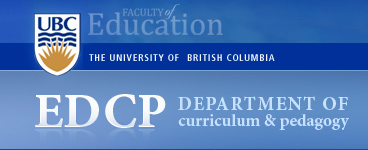 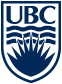 Are you Thinking of a Physics Teaching Career? How to prepare for a successful job interview
Marina Milner-Bolotin, Ph.D.
Department of Curriculum of Pedagogy, UBC 
marina.milner-bolotin@ubc.ca
Women in Physics in Canada Conference 2012
August 1-4, 2012, The University of British Columbia
[Speaker Notes: Women in Physics Canada Conference
Vancouver, UBC, August 2012
Title: Are you thinking of a physics teaching career? How to prepare for a successful job interview
 
A number of physics graduates who are interested in physics teaching will be looking for a job as a physics instructor/professor at colleges and teaching universities. If you are one of them, you might want to know how to prepare for this job interview and what your potential employers might be looking for. In this talk, I will share my experiences from numerous successful and not so successful job interviews as an interviewee and as an interviewer at North American colleges and universities in order to help you get ready for your next step. We will also discuss how to prepare the teaching side of your CV such as to increase your chances of being invited to the interview. As in today’s climate, research universities pay more attention to teaching than ever before, this is also going to be relevant for the people looking for employment at research universities. Making a good impression as a potentially excellent physics teacher will help you at any job interview, so why not to take it seriously?
*Please note, I can only attend from August 2-4 (I am away till August 1st).
Poster: Report on the IV-International Women in Physics Conference (2011, South Africa)
On April 5-8, 2011, hundreds of physics faculty, researchers, graduate and postgraduate students from all over the world attended the Fourth International Conference on Women in Physics (ICWIP) organized by the International Union of Pure and Applied Physics (IUPAP). The conference took place in a beautiful location - Stellenbosch, South Africa. Canada was represented by a Canadian delegation, whose members presented papers, posters and participated in the conference panels. Canadian delegates also participated in the outreach workshop for local girls and had an opportunity to meet local physics students and teachers. The poster will report on a few highlights from the conference and will share what we learned from meeting with our international colleagues. Our goal is to encourage more Canadian delegates to attend future International Women in Physics conferences.]
Don’t go into physics teaching unless you are passionate about it… However, if you love physics and you love teaching, this is going to be one of the most rewarding experiences of your life.

				Prof. Tetyana Antimirova, 				Ryerson University					STHLE 2012 Desire2Learn 				Award Winner
Be Strategic from the Very First Move
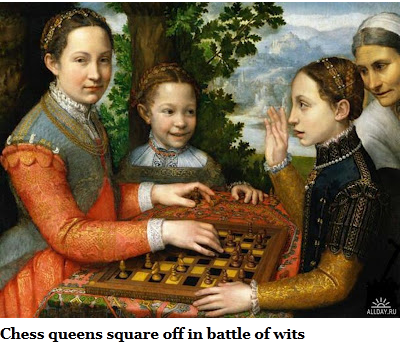 1 year B4                1 month B4               1 week B4               THE DAY OF…
[Speaker Notes: TA/LA, tutoring, outreach, presentations, mentorship
Collaborate with Educational Researchers
Attend educational talks at conferences (CAP, AAPT)
Become a member of AAPT, BCAPT, + Listservs
Participate in educational events at your institutions
Talk to people who do what YOU want to be doing
Volunteer – volunteer - volunteer]
One Year Before
TA/LA, tutoring, outreach, mentorship, volunteering
Attend educational events (CAP, AAPT, BCAPT)
Become a member of AAPT, BCAPT, + Listservs
Talk to people who do what YOU want to be doing
Read a few Physics Education Research books
Improve your public speaking – TM
Start preparing your teaching philosophy statement
1 year B4      	   1 month B4             1 week B4     	THE DAY OF…
One Month Before
Study the position carefully (colleagues, department)
Learn about the Program you are going to teach for
Inquiry about the focus and culture of the institution
Check your networks if there are any connections
Think why they would benefit from hiring you
Craft your teaching portfolio/dossier/CV
Think of future funding, collaborations, opportunities
1 year B4                1 month B4             1 week B4           THE DAY OF…
One Week Before
Study the instructions/agenda of the interview
Prepare and practice a demo lecture/talk
Make sure the demo lecture reflects your philosophy 
Think what is important for YOU about this job
Think of the questions you are going to ask them
Think of your conditions for them to hire you 
Study faculty web pages – learn about them
Think if you want to focus on PER versus a teaching position
Think of possible interactions with other Faculties
Think how your past experience prepared you for the job
1 year B4                 1 month B4               1 week B4              THE DAY OF…
The Day of The Interview
Dress up accordingly to feel comfortable & professional
Print out and bring important info
Write down a list of questions for them:
Teaching versus research balance, expectations, responsibilities
Start-up funds, support for conferences, technical/admin support
Spouse, moving expenses, childcare, social scene…
Keep your eyes and ears open and remember that all interactions matter (dinner, socials, staff, admin,…)
When you teach a demo class utilize local resources
Remember how lucky they will be to hire you.
1 year B4         1 month B4 		1 week B4             THE DAY OF…
When You Are Offered a Position
Show your job offer to a colleague you trust
Remember your initial salary is very important
Make sure everything you want is written down:
Start-up funds
First year teaching load
Possible help with housing, etc.
Remember, after you signed the job offer, it is very hard to negotiate.
When you are offered a position
Good Luck!
If you have questions, do not hesitate to e-mail me: marina.milner-bolotin@ubc.ca
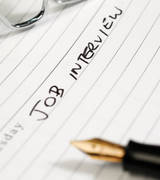